Meller Jägerschaft17. März 2023
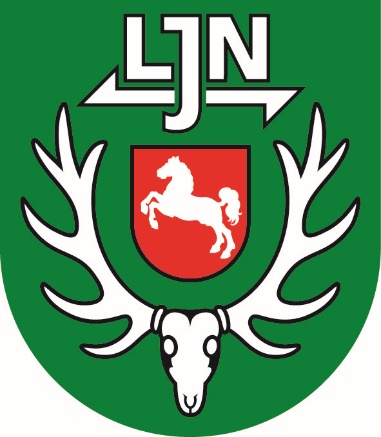 1
Streckenbericht für das Jagdjahr 2022/2023Haarwild
2
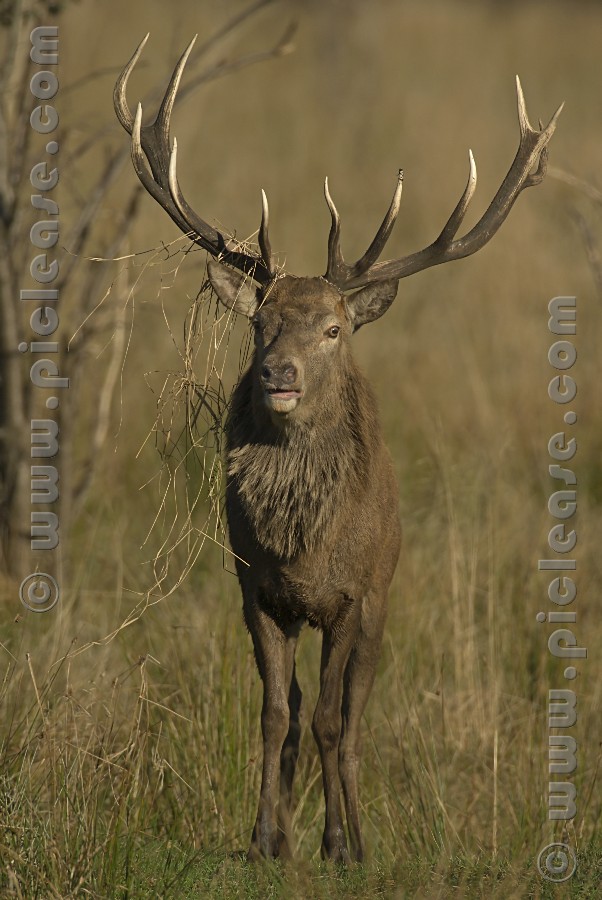 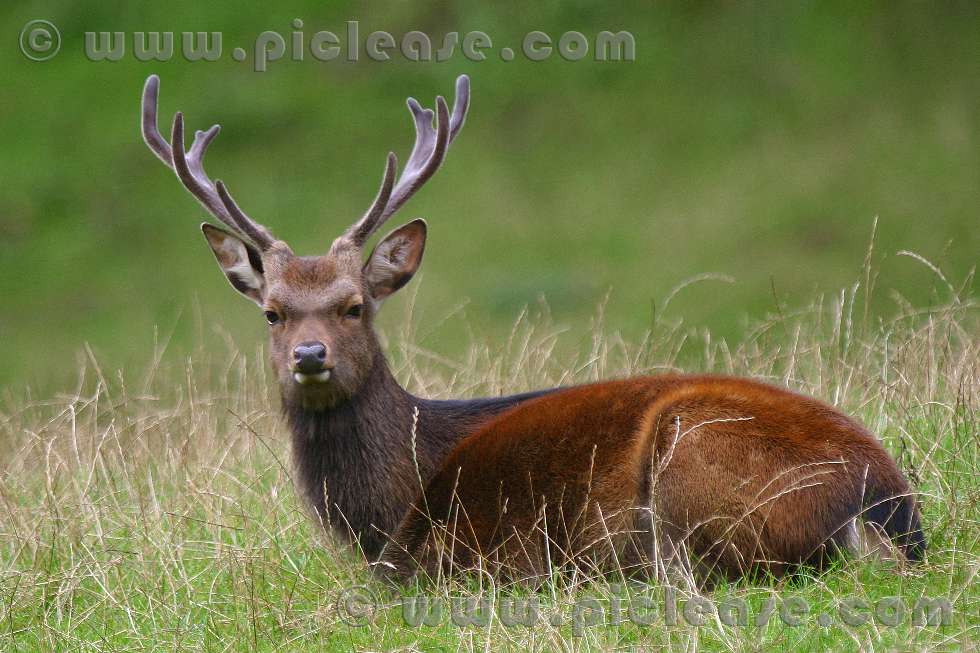 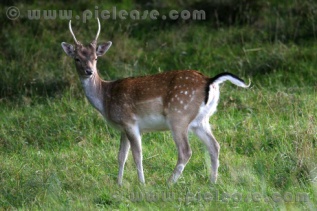 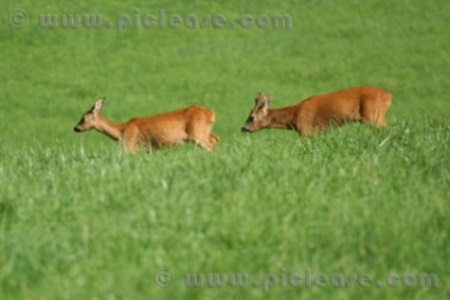 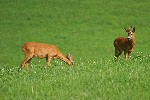 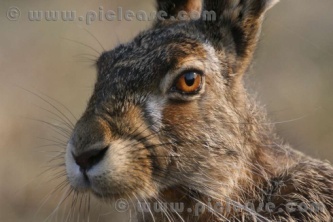 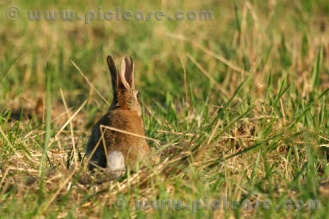 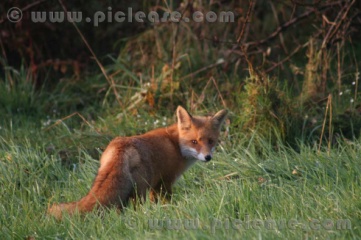 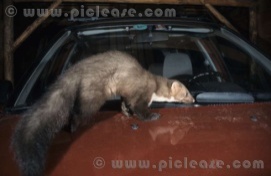 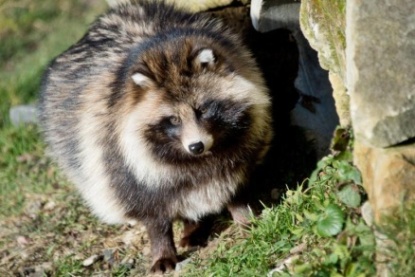 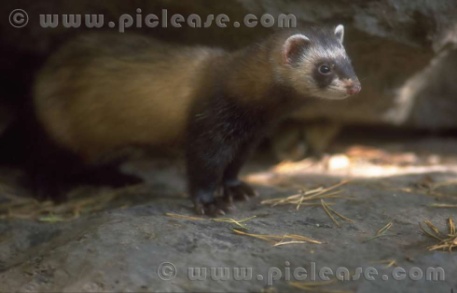 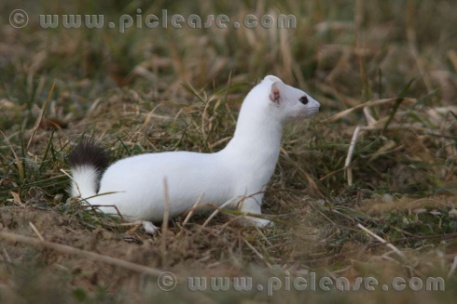 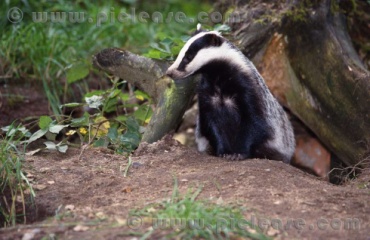 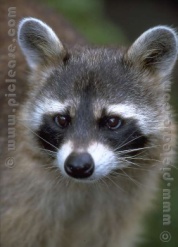 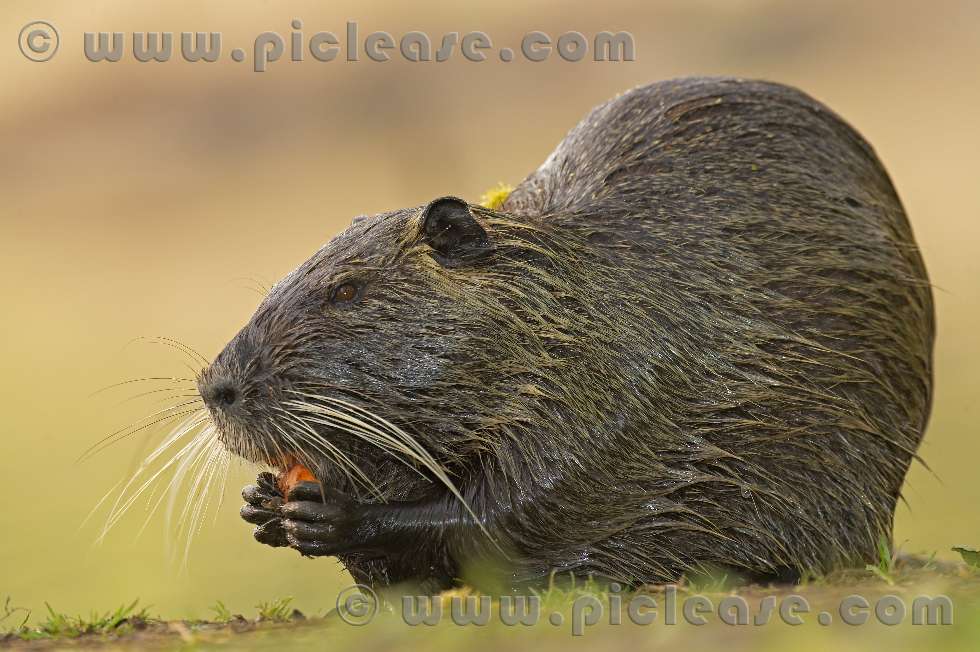 Streckenbericht für das Jagdjahr 2022/2023Federwild
17
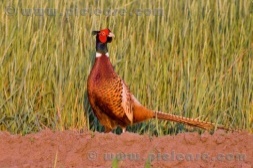 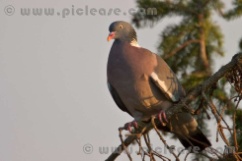 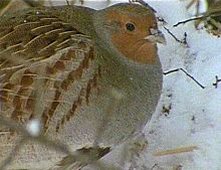 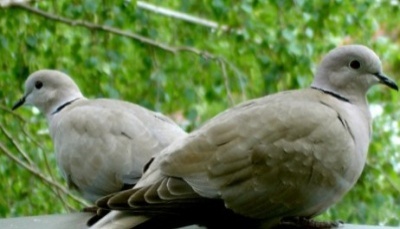 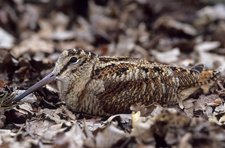 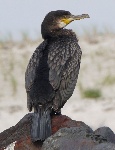 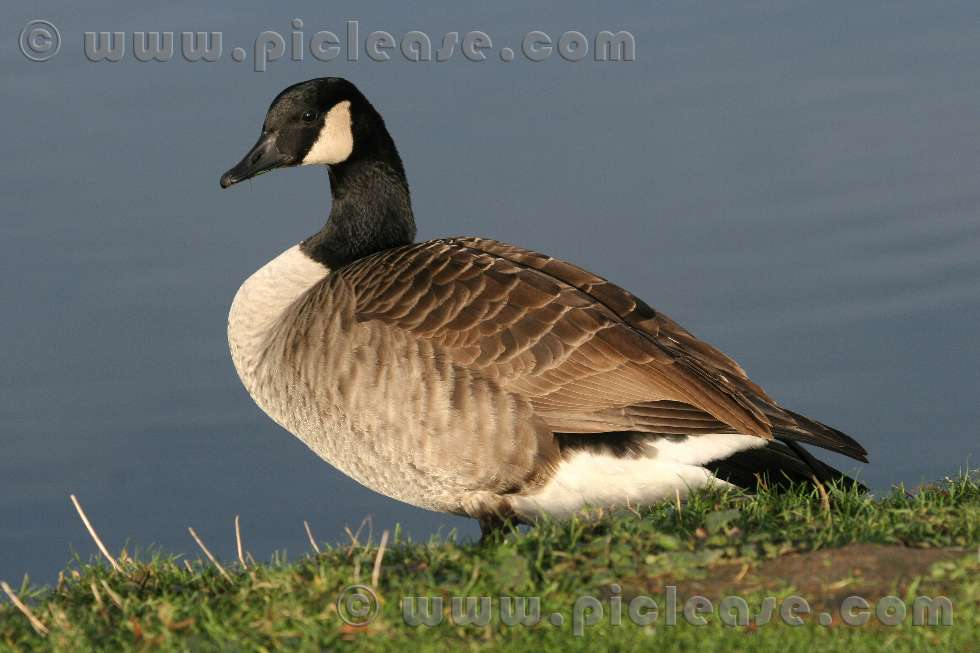 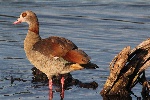 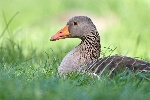 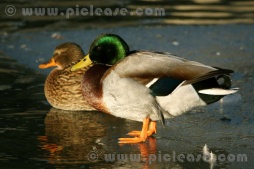 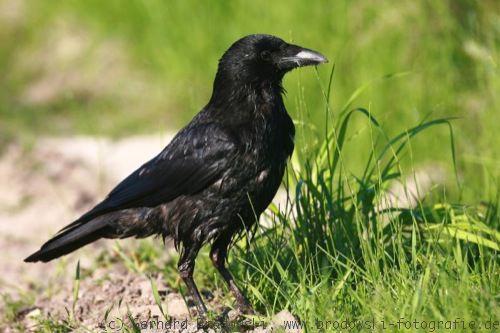 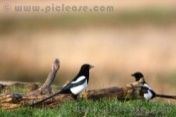 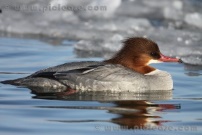 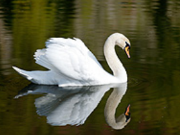 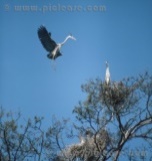 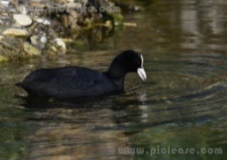 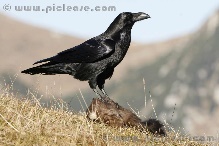 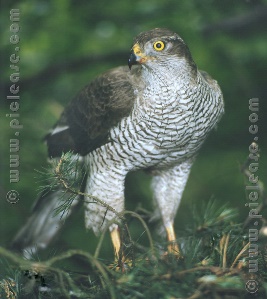 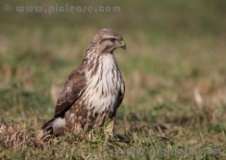 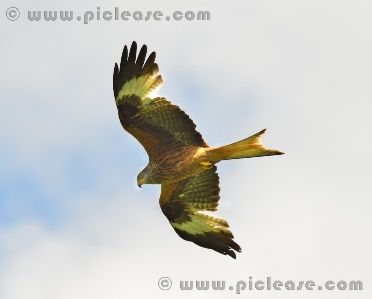